Сталинград.
 Не забудем те годы…
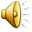 Страницы истории…
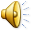 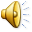